Sociopolitical Rounds: Creating Dialogue for Advocacy in Primary Care
Medical University of South Carolina

Russ S. Blackwelder, MD, Mdiv; Scott Bragg, PharmD;  Sean P. Haley, MD, MPH; Thomas Ricks IV, MD; Leah A. Stem, MD, MEd
[Speaker Notes: Person 1-Scott]
Disclosures
None of the participants have any disclosures to declare
[Speaker Notes: Person 1- Scott]
Objectives
On Completion of this session the participants should be able to:

Describe an approach to create a safe place for discussing complex public health topics

Identify 5 example questions to spark dialog for healthcare policy reform

Discuss 3 common obstacles encountered with conversations around advocacy
3
[Speaker Notes: Person 1-Scott]
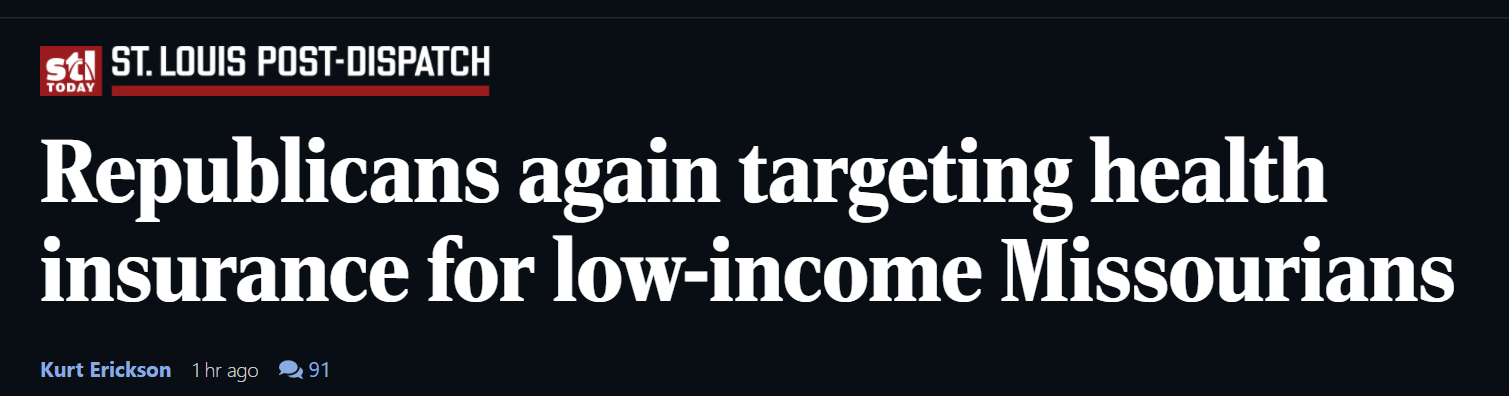 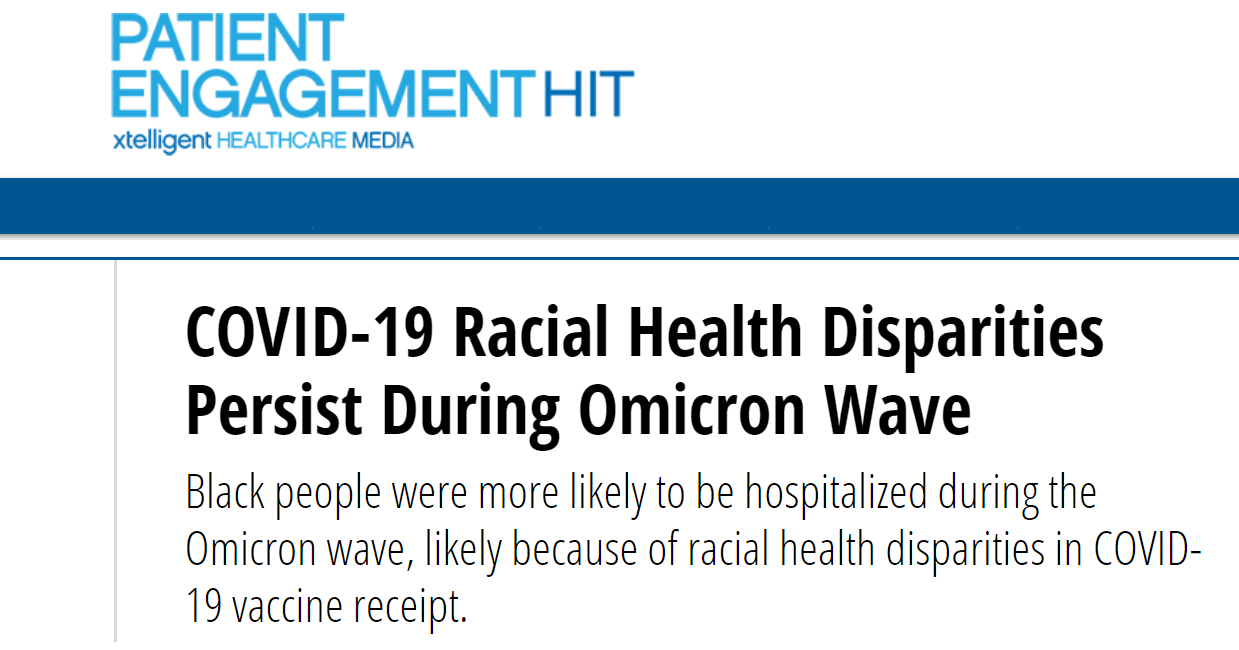 Why Care About Sociopolitical Rounds?
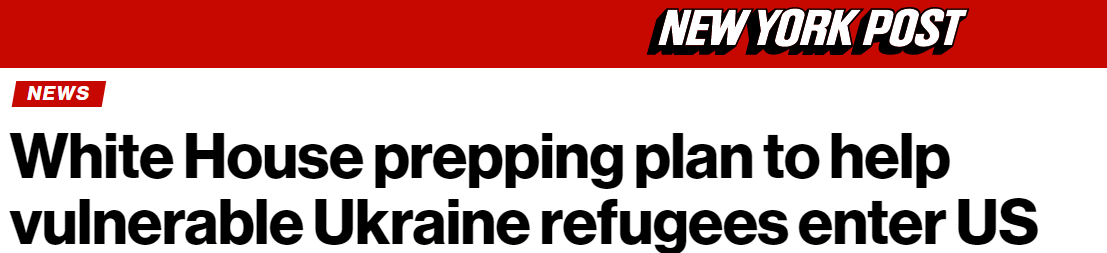 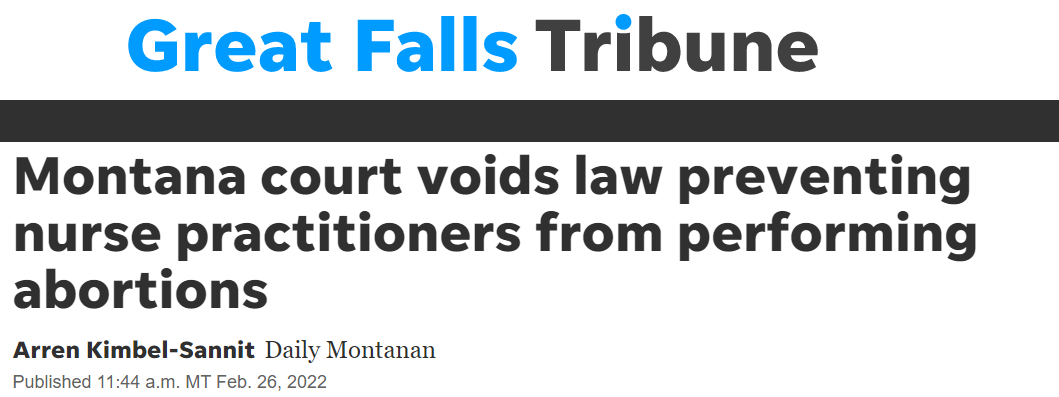 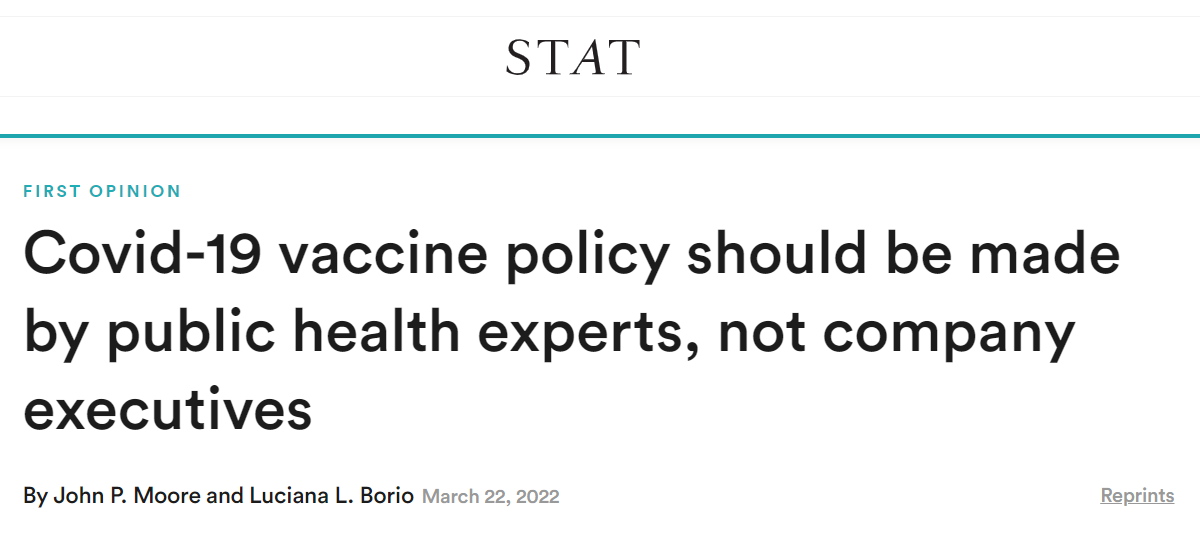 Sociopolitical Rounds matter because healthcare policy matters
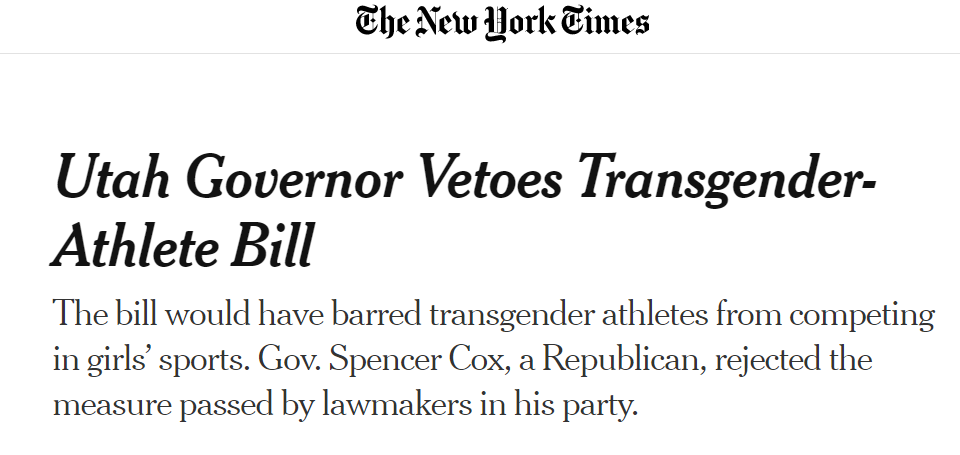 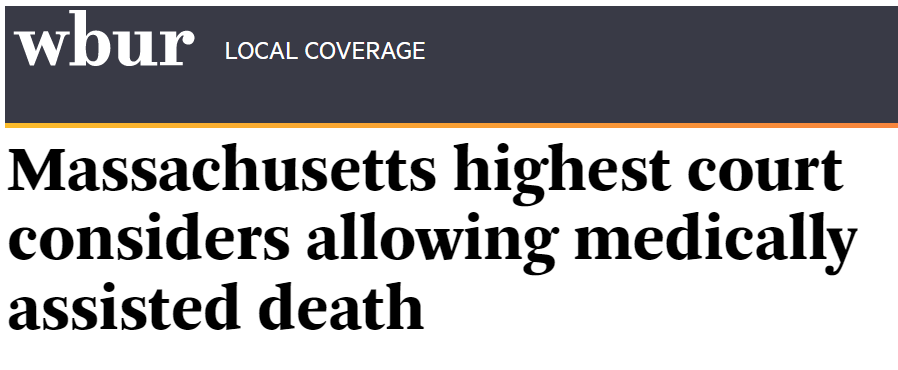 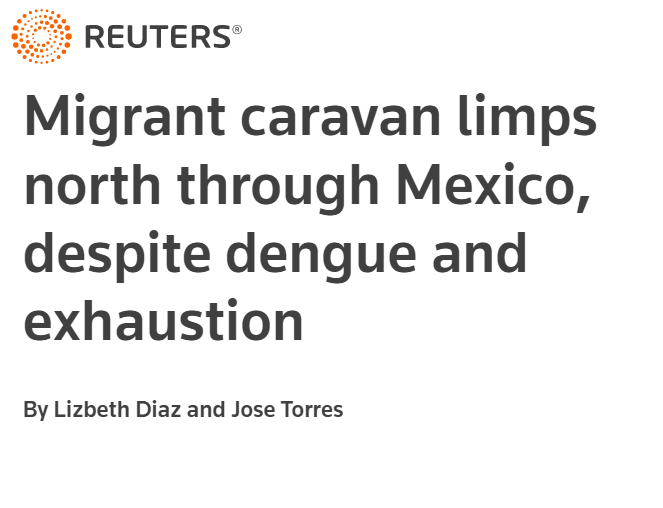 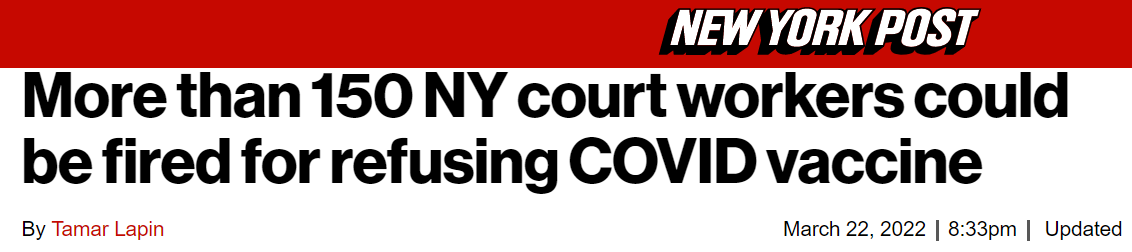 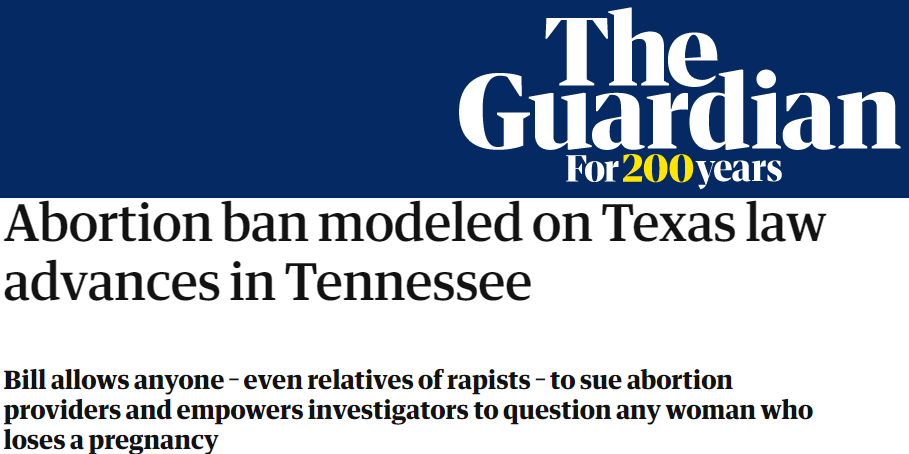 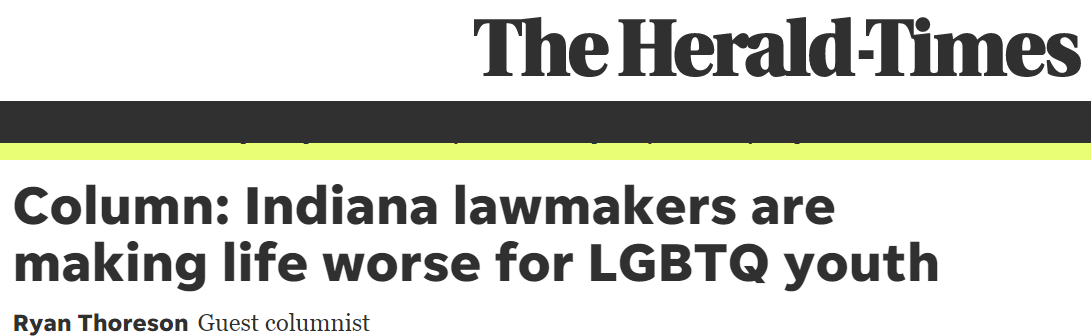 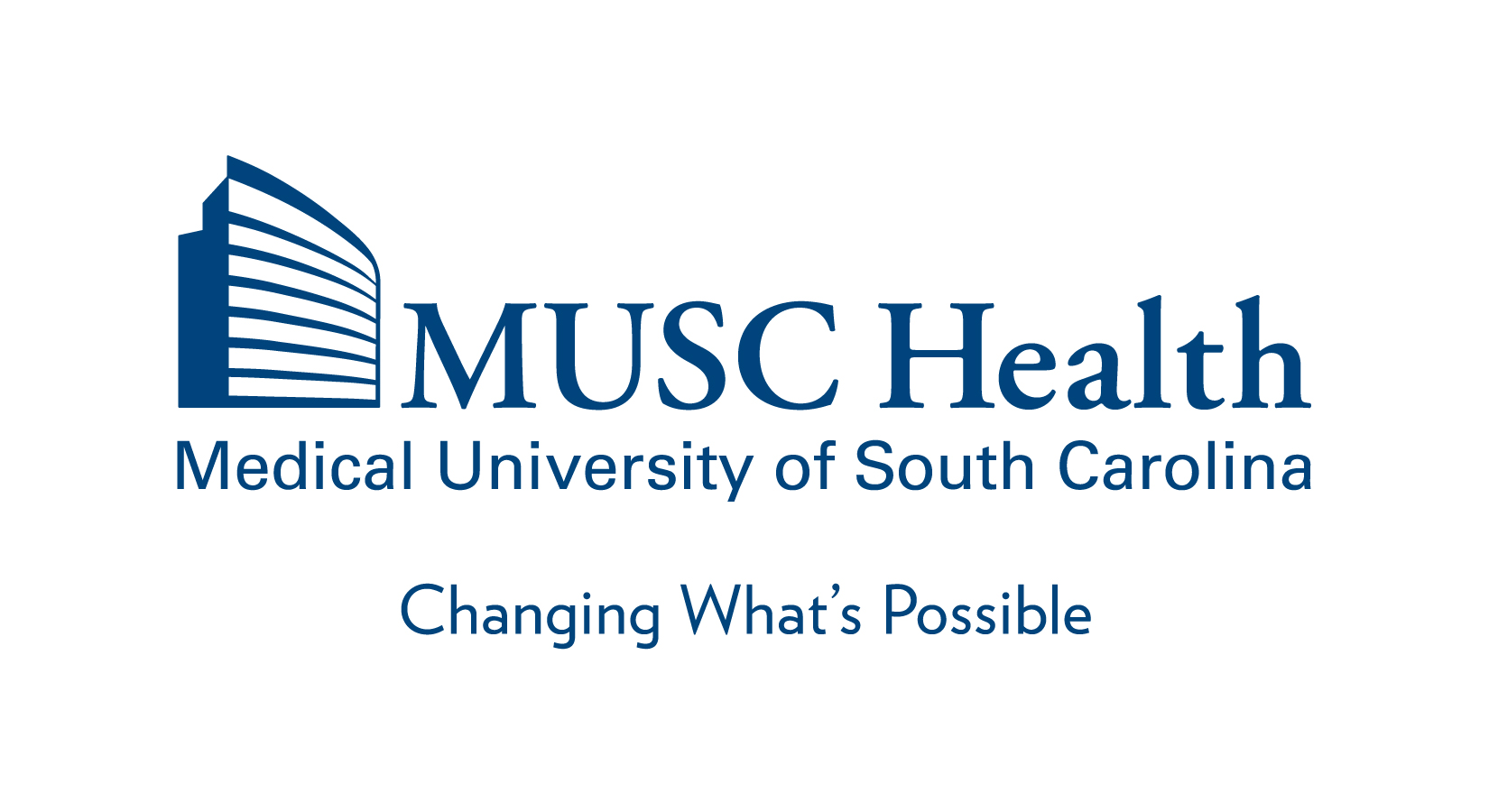 [Speaker Notes: Person 2 Thomas

Rosser W. (2006). Sustaining the 4 principles of family medicine in Canada. Canadian family physician Medecin de famille canadien, 52(10), 1191–1197.]
Sociopolitical rounds spark conversation
Example: Should your state legalize physician assisted suicide?
Moderated discussion around public health, ethics, healthcare policy

Opportunity to:
Learn about relevant issues
Respect divergent viewpoints
Promote interest in healthcare advocacy
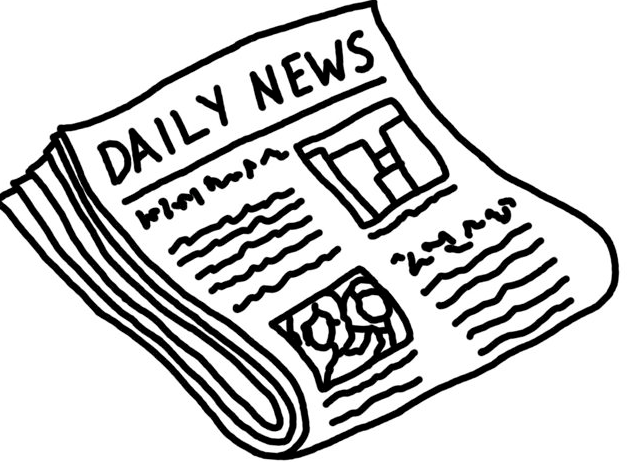 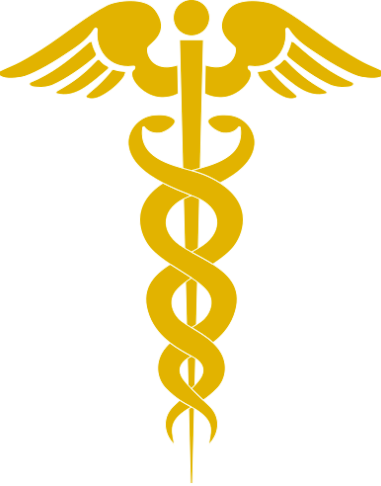 5
[Speaker Notes: Person2- Thomas]
Sociopolitical rounds are not…
A trial to judge opposing viewpoints
A grandstand to proselytize
A debate club
6
[Speaker Notes: Person 2- Thomas]
Health advocacy is vital in medical practice
Healthcare increasingly focuses on social determinants of health

Discussions on healthcare reform identify areas of need and potential advocacy techniques
7
[Speaker Notes: Person 2- Thomas]
Sociopolitical rounds are a model for civil, informed conversation on diverse issues
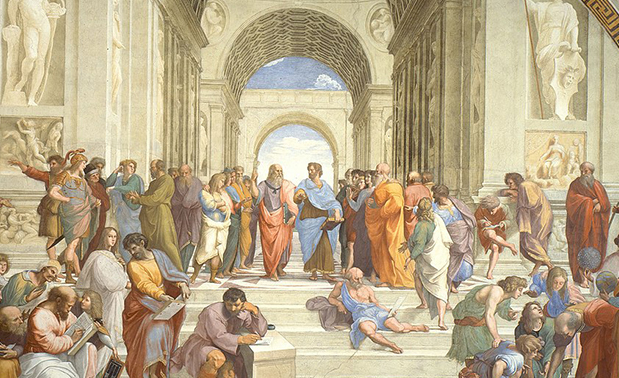 Example topics: 

Public Policy

COVID-19 Misinformation

Refugee Crisis
8
[Speaker Notes: Person 2-Thomas]
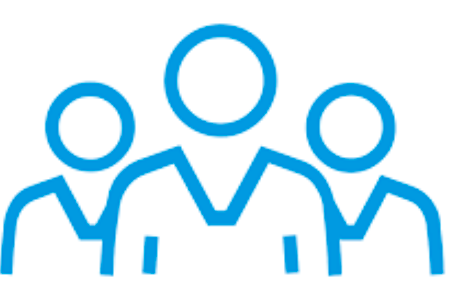 27 Participants
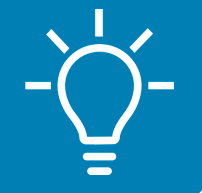 How residents form leadership and policy competence
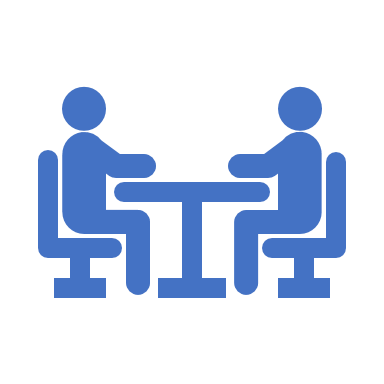 Facilitated discussion after inpatient rounds
Quantitative: Sociopolitical Control Scale responses
Qualitative: Open response on leadership and advocacy
[Speaker Notes: Person 3- Leah

Time period: July 1, 2017 – June 30, 2018

1) Residents involved in the sociopolitical discussions will score higher on the sociopolitical
control scale than residents who were not involved in the sociopolitical discussions.
2) Grounded theory method will be used to generate other hypotheses from survey
participant responses. These responses will be coded to highlight themes among
participants to identify how participants view sociopolitical discussions.]
Question Prompts
What is the best way to ensure accurate health information is presented in media and how best to combat misinformation?

Which would have the biggest impact on improving population health-universal income, universal housing, or universal health/disability insurance?
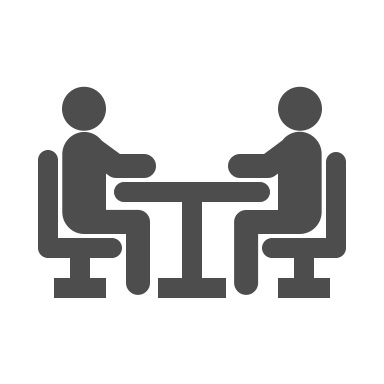 10
[Speaker Notes: Person 3-Leah

These are often highly contentious issues that residents, faculty, and students will differ on

Just as rounds can devolve quickly into animosity, so too can they meander for long periods of time. Moderators should be capable of redirecting]
Demographics
[Speaker Notes: Person 3-Leah
N=54

TY 7
Fam Med 20]
Results
Sociopolitical Control Scale

17-item Likert scale on belief in efficacy in social and political systems
Leadership Competence

Agreement: 46-81%
Neutral: range 17-33%
Disagreement: 2-31%
Policy Competence

Agreement: 26%-74%
Neutral 17-48%
Disagreement: 4-41%
12
[Speaker Notes: Person 3-Leah]
Themes
Process of residency forges leaders

Intentional time helps deepen understanding for interacting in leadership and policy

 Inspiration to enact change from witnessing inequality and discussing resource utilization
13
[Speaker Notes: Process of Residency develops leadership
Working on interdisciplinary teams]
Facilitator Skills are Key
First step: formulate a topic

Maintain a respectful atmosphere for differing views 

Play devil’s advocate if discussion favors one side

Goal(s): promote engagement, dialog, and problem solving, not to convince learners of one viewpoint
14
[Speaker Notes: Person 4-Sean

Lessons learned and skills for facilitators 

These are often highly contentious issues that residents, faculty, and students will differ on

Just as rounds can devolve quickly into animosity, so too can they meander for long periods of time. Moderators should be capable of redirecting]
Small Group Discussion
Discuss this prompt in groups of 6–8:

Is it ethical for physicians to go on strike and are there examples that would lead you to join them?

Prepare a verbal summary of your discussion
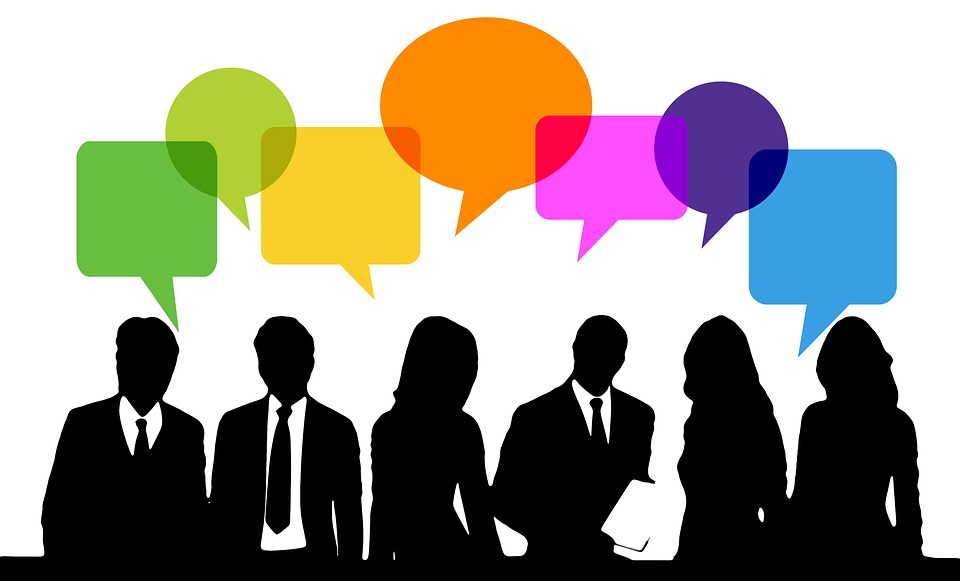 15
[Speaker Notes: Person 4-Sean

And now we are going to cut to a sample discussion to give you an idea of what this is actually like]
How would you use discussions like these in your program?What questions would you ask?
[Speaker Notes: Person 4-Sean]
[Speaker Notes: Person 4-Sean]
Resources
Rosser, W. (2006). Sustaining the 4 principles of family medicine in Canada. Canadian family physician Medecin de famille canadien, 52(10), 1191–1197.
Al-Soleiti, M., Abu Adi, M., Nashwan, A., & Rafla-Yuan, E .(2021). Barriers and opportunities for refugee mental health services: Clinician recommendations from Jordan. Global Mental Health 8, e38, 1–6. https://doi.org/10.1017/gmh.2021.36
Bockting, W., Barucco, R., LeBlanc, A., Singh, A., Mellman, W., Dolezal, C., & Ehrhardt, A. (2020, March). Sociopolitical change and transgender people’s perceptions of vulnerability and resilience. Sex Res Social Policy, 17(1), 162-174. doi: 10:1007/s13178-019-00381-5
Mu, L., Shroff, F., & Dharamsi, S. (2011, April). Inspiring health advocacy in family medicine: A qualitative study. Education for Health, 24(1). http://www.educationforhealth.net
Decat, P., Demirören, M., & De Sutter, A. (2019). Teaching the health advocacy role in family medicine: Trial and error. European Journal of General Practice, 25(4), 177-178. https://doi.org/10.1080/13814788.2019.1674048
Mefford, M., Mittleman, M., Li, B., Qian, L., Reynolds, K., Zhou, H., Harrison, T., Gellar, A., Sidney, S., Sloan, R., Mostofsky, E., & Willams, D. (2020). Sociopolitical stress and acute cardiovascular disease hospitalizations around the 2016 presidential election. PNAS, 117(43). www.pnas.org/cgi/doi/10.1073/pnas.2012096117
Soklaridis, S., Bernard, C., Ferguson, G., Andermann, L., Fefergrad, M., Fung, K., Iglar, K., Johnson, A., Paton, M., & Whitehead, C. (2018). Understanding health advocacy in family medicine and psychiatry curricula and practice: A qualitative study. PLoS One 13(5). https://doi.org/10.1371/journal.prone.0197590
18
[Speaker Notes: Person 4-Sean]
Objectives
On Completion of this session the participants should be able to:

Describe an approach to create a safe place for discussing complex public health topics

Identify 5 example questions to spark dialog for healthcare policy reform

Discuss 3 common obstacles encountered with conversations around advocacy
Email: BraggSC@musc.edu
19
[Speaker Notes: Person 4-Sean]